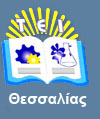 Βάσεις Δεδομένων II
Ενότητα 4: Σχεσιακός λογισμός II

Γεωργία Γκαράνη
Επίκουρος Καθηγήτρια
Τμήμα Μηχανικών Πληροφορικής Τ.Ε.
T.E.I. Θεσσαλίας
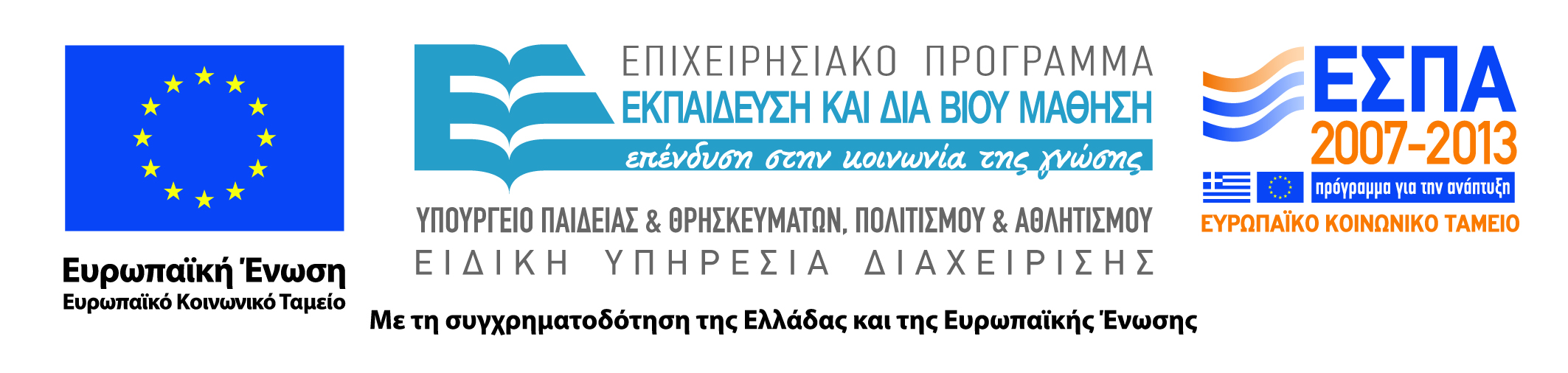 Άδειες Χρήσης
Το παρόν εκπαιδευτικό υλικό υπόκειται σε άδειες χρήσης Creative Commons. 
Για εκπαιδευτικό υλικό, όπως εικόνες, που υπόκειται σε άλλου τύπου άδειας χρήσης, η άδεια χρήσης αναφέρεται ρητώς.
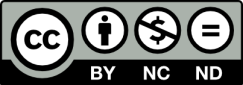 2
Χρηματοδότηση
Το παρόν εκπαιδευτικό υλικό έχει αναπτυχθεί στα πλαίσια του εκπαιδευτικού έργου του διδάσκοντα. 
Το έργο «Ανοικτά Ακαδημαϊκά Μαθήματα στο ΤΕΙ Θεσσαλίας» έχει χρηματοδοτήσει μόνο τη αναδιαμόρφωση του εκπαιδευτικού υλικού.
Το έργο υλοποιείται στο πλαίσιο του Επιχειρησιακού Προγράμματος  «Εκπαίδευση και Δια Βίου Μάθηση» και συγχρηματοδοτείται από την Ευρωπαϊκή Ένωση (Ευρωπαϊκό Κοινωνικό Ταμείο) και από εθνικούς πόρους.
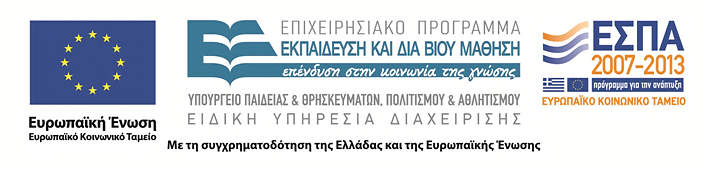 3
Σκοποί  ενότητας
Ικανότητα διατύπωσης ερωτημάτων στον σχεσιακό λογισμό,
Κατανόηση της ισοδυναμίας της σχεσιακής άλγεβρας με τον σχεσιακό λογισμό.

Σημείωση:
Οι διαφάνειες βασίζονται στο σύγγραμμα:
C. J. Date. Εισαγωγή στα Συστήματα Βάσεων Δεδομένων. 6η έκδοση, Κλειδάριθμος, 1998.
4
Σχεσιακός λογισμός II
Περιεχόμενα ενότητας
Παραδείγματα ερωτημάτων στον σχεσιακό λογισμό,
Ισοδυναμία μεταξύ σχεσιακής άλγεβρας και σχεσιακού λογισμού.
5
Σχεσιακός λογισμός II
Παραδείγματα ερωτημάτων στον σχεσιακό λογισμό (1 από 7)
Παραδείγματα:

1. Να βρεθούν όλες οι λεπτομέρειες για όλα τα έργα.
 			     	JX

2. Να βρεθούν όλες οι λεπτομέρειες για όλα τα έργα του Λονδίνου.	
		     JX WHERE JX.CITY = ‘London’

3.  Να βρεθούν οι κωδικοί των προμηθευτών που εφοδιάζουν το έργο J1.
 		     SPJX.S# WHERE SPJX.J# = ‘J1’
6
Σχεσιακός λογισμός II
Παραδείγματα ερωτημάτων στον σχεσιακό λογισμό (2 από 7)
4. Να βρεθούν όλες οι αποστολές που η ποσότητα είναι στην περιοχή τιμών από 300 μέχρι και 700.
SPJX WHERE SPJX.QTY  300 AND SPJX.QTY  750

 5. Να βρεθούν όλοι οι συνδυασμοί χρώματος εξαρτήματος και πόλης εξαρτήματος.
(PX.COLOR, PX.CITY)
7
Σχεσιακός λογισμός II
Παραδείγματα ερωτημάτων στον σχεσιακό λογισμό (3 από 7)
6. Να βρεθούν όλες οι τριάδες κωδικού προμηθευτή, κωδικού εξαρτήματος και κωδικού έργου, έτσι ώστε ο προμηθευτής, το εξάρτημα και το έργο που εξετάζουμε να βρίσκονται όλα στον ίδιο τόπο. 
(SX.S#, PX.P#, JX.J#) WHERE SX.CITY = PX.CITY
                                             AND PX.CITY = JX.CITY
                                             AND JX.CITY = SX.CITY 

7. Να βρεθούν οι κωδικοί των εξαρτημάτων που διατίθενται από έναν προμηθευτή ο οποίος έχει έδρα το Λονδίνο.
SPJX.P# WHERE EXISTS SX (SX.S# = SPJX.S# AND
					  SX.CITY = ‘London’)
8
Σχεσιακός λογισμός II
Παραδείγματα ερωτημάτων στον σχεσιακό λογισμό (4 από 7)
8. Να βρεθούν οι κωδικοί των προμηθευτών στο Παρίσι που έχουν αξιολόγηση > 20.
SX.S# WHERE SX.CITY= ‘Paris’ AND SX.STATUS>20 

9. Να βρεθούν όλα τα ζεύγη κωδικών προμηθευτών που είναι τέτοια ώστε οι δύο προμηθευτές να έχουν έδρα την ίδια πόλη.
(SX.S# AS FIRSTS#, SY.S# AS SECONDS#) 
WHERE SX.CITY=SY.CITY AND SX.S# < SY.S#

10. Να βρεθούν τα ονόματα των προμηθευτών που διαθέτουν το εξάρτημα P2.
		SX.SNAME WHERE EXISTS SPX 
(SPX.S# = SX.S# AND SPX.P# = ‘P2’)
Σχεσιακός λογισμός II
9
Παραδείγματα ερωτημάτων στον σχεσιακό λογισμό (5 από 7)
11. Να βρεθούν τα ονόματα των προμηθευτών που διαθέτουν τουλάχιστον ένα κόκκινο εξάρτημα.
	SX.SNAME WHERE EXISTS SPX (SPX.S# = SX.S# AND
					EXISTS PX 
			(SPX.P# = PX.P# AND PX.COLOR = ‘Red’)) 

12. Να βρεθούν τα ονόματα των προμηθευτών που διαθέτουν τουλάχιστον ένα εξάρτημα που το διαθέτει ο προμηθευτής S2.
SX.SNAME WHERE EXISTS SPX 
	(EXISTS SPY (SX.S# = SPX.S# AND 
			SPX.P# = SPY.P# AND SPY.S# = ‘S2’))
10
Σχεσιακός λογισμός II
Παραδείγματα ερωτημάτων στον σχεσιακό λογισμό (6 από 7)
13. Να βρεθούν τα ονόματα των προμηθευτών που διαθέτουν όλα τα εξαρτήματα.
	SX.SNAME WHERE FORALL PX 
	(EXISTS SPX (SPX.S# = SX.S# AND SPX.P# = PX.P#))
 
14. Να βρεθούν τα ονόματα των προμηθευτών που δε διαθέτουν το εξάρτημα P2.
SX.SNAME WHERE NOT EXISTS SPX 
	(SX.S# = SPX.S# AND SPX.P# = ‘P2’)
11
Σχεσιακός λογισμός II
Παραδείγματα ερωτημάτων στον σχεσιακό λογισμό (7 από 7)
15. Να βρεθούν οι κωδικοί των εξαρτημάτων που είτε ζυγίζουν περισσότερο από 16 λίβρες, είτε διατίθενται από τον προμηθευτή S2, είτε και τα δύο.
	PX.P# WHERE PX.WEIGHT > 16
	OR EXISTS SPX (SPX.P# = PX.P# AND SPX.S# = ‘S2’)
12
Σχεσιακός λογισμός II
Υπολογιστικές δυνατότητες
Η σύνταξη για την αναφορά συγκεντρωτικής συνάρτησης είναι:
συγκεντρωτική-συνάρτηση ( παράσταση [, γνώρισμα ] )
 
συγκεντρωτική-συνάρτηση είναι μια από τις συναρτήσεις COUNT, SUM, AVG, MAX, και MIN, 
παράσταση είναι μια παράσταση του λογισμού συστοιχιών (και επομένως, δίνει ως αποτέλεσμα μια σχέση), και 
γνώρισμα είναι εκείνο το γνώρισμα της σχέσης του αποτελέσματος πάνω στο οποίο θα εκτελεστεί η συγκεντρωτική συνάρτηση. 
Για την COUNT, το όρισμα γνώρισμα δεν έχει νόημα και μπορεί να παραληφθεί.
13
Σχεσιακός λογισμός II
Παραδείγματα (1 από 3)
1. Να βρεθεί ο κωδικός εξαρτήματος και το βάρος σε γραμμάρια (GMWT) για κάθε εξάρτημα που έχει βάρος σε γραμμάρια > 10000.
(PX.P#, PX.WEIGHT*454 AS GMWT)
WHERE PX.WEIGHT > 10000 

2.  Να βρεθούν όλες οι λεπτομέρειες των προμηθευτών, με μια ετικέτα την κυριολεκτική τιμή «Προμηθευτής», στην κάθε συστοιχία της σχέσης S.
(SX, ‘Προμηθευτής’ AS TAG)
14
Σχεσιακός λογισμός II
Παραδείγματα (2 από 3)
3.  Να βρεθεί κάθε αποστολή με τις αντίστοιχες λεπτομέρειες για τα εξαρτήματα και το ολικό βάρος της αποστολής.
	(SPX.S#, SPX.QTY, SPX.P#, PX.WEIGHT*SPX.QTY AS SHIPWT)
WHERE PX.P#=SPX.P# 

4. Να βρεθεί για το κάθε εξάρτημα, ο κωδικός του εξαρτήματος και η ολική ποσότητα.
	(PX.P#, SUM(SPX WHERE SPX.P#=PX.P#, QTY) AS TOTQTY) 

5.  Να βρεθεί η συνολική ποσότητα αποστολής.
 SUM(SPX, QTY)) AS GRANDTOTAL
15
Σχεσιακός λογισμός II
Παραδείγματα (3 από 3)
6. Για τον κάθε προμηθευτή, να βρεθεί ο κωδικός του προμηθευτή και το συνολικό πλήθος των εξαρτημάτων που διαθέτει.
	(SX.S#, COUNT(SPX WHERE SPX.S#=SX.S#) AS NUM_OF_PARTS) 

7. Να βρεθούν οι πόλεις των εξαρτημάτων όπου είναι αποθηκευμένα (α) περισσότερα από πέντε κόκκινα εξαρτήματα, (β) πέντε ή λιγότερα κόκκινα εξαρτήματα.
	(α) PX.CITY WHERE COUNT (PY WHERE 
		PY.CITY=PX.CITY AND PY.COLOR= ‘Red’) > 5
 
	(β) PX.CITY WHERE COUNT (PY WHERE 
		PY.CITY=PX.CITY AND PY.COLOR= ‘Red’)  5
16
Σχεσιακός λογισμός II
Ισοδυναμία μεταξύ σχεσιακής άλγεβρας και σχεσιακού λογισμού
Η άλγεβρα και ο λογισμός είναι θεμελιωδώς ισοδύναμα μεταξύ τους. 

Ο Codd έδειξε ότι η άλγεβρα είναι τουλάχιστον το ίδιο ισχυρή με τον λογισμό, χρησιμοποιώντας έναν αλγόριθμο, τον «αλγόριθμο αναγωγής του Codd». Με τον αλγόριθμο αυτό μια οποιαδήποτε παράσταση του λογισμού μπορούσε να αναχθεί σε μια εννοιολογικά ισοδύναμη παράσταση της άλγεβρας.
17
Σχεσιακός λογισμός II
Παράδειγμα (1 από 10)
«Να βρεθούν τα ονόματα και οι πόλεις των προμηθευτών που εφοδιάζουν τουλάχιστον ένα έργο στην Αθήνα με τουλάχιστον 50 τεμάχια από κάθε εξάρτημα.»
 
Μια παράσταση του λογισμού γι’ αυτό το ερώτημα είναι:
 (SX.SNAME, SX.CITY) WHERE EXISTS JX FORALL PX 			EXISTS SPJX    (JX. CITY = ‘Athens’ AND
					 JX.J# = SPJX.J# AND
					 PX.P# = SPJX.P# AND
					 SX.S# = SPJX.S# AND
					 SPJX.QTY  50)
Θα δείξουμε τώρα πώς μπορεί να εκτιμηθεί αυτή η παράσταση ώστε να δώσει το ζητούμενο αποτέλεσμα.
Σχεσιακός λογισμός II
18
Παράδειγμα (2 από 10)
Βήμα 1: 
Για την κάθε μεταβλητή συστοιχιών, ανακαλείται το πεδίο τιμών (δηλαδή, το σύνολο των πιθανών τιμών γι’ αυτή τη μεταβλητή), με περιορισμό αν είναι δυνατόν, εφόσον δηλ. υπάρχει μια συνθήκη περιορισμού στη φράση WHERE, που είναι δυνατόν να χρησιμοποιηθεί αμέσως για την απαλοιφή ορισμένων συστοιχιών από όλες τις επόμενες φάσεις.
 
SX: Όλες οι συστοιχίες της S,
PX: Όλες οι συστοιχίες της P,
JX: Συστοιχίες της J όπου CITY= ‘Athens’,
SPJX: Συστοιχίες της SPJ όπου QTY  50.
19
Σχεσιακός λογισμός II
Παράδειγμα (3 από 10)
Βήμα 2:
Κατασκευάζεται το καρτεσιανό γινόμενο των πεδίων τιμών που ανακλήθηκαν στο Βήμα 1.
Βήμα 3:
Περιορίζεται το καρτεσιανό γινόμενο που κατασκευάστηκε στο Βήμα 2, σύμφωνα με το μέρος της φράσης WHERE που αφορά τη «συνθήκη σύζευξης».

Στο παράδειγμα, αυτό το μέρος είναι:
JX.J# = SPJX.J# AND PX.P# = SPJX.P# AND SX.S# = SPJX.S#
20
Σχεσιακός λογισμός II
Παράδειγμα (4 από 10)
Απαλείφουμε λοιπόν από το γινόμενο τις συστοιχίες για τις οποίες η τιμή S# του προμηθευτή δεν είναι ίση με την τιμή S# της αποστολής, ή η τιμή  P# του εξαρτήματος δεν είναι ίση με την τιμή P# της αποστολής, ή η τιμή J# του έργου δεν είναι ίση με την τιμή J# της αποστολής, για να προκύψει ένα υποσύνολο του καρτεσιανού γινομένου που αποτελείται μόνο από δέκα συστοιχίες.
Αποτέλεσμα:
21
Σχεσιακός λογισμός II
Παράδειγμα (5 από 10)
Βήμα 4:
Εφαρμόζονται οι ποσοδείκτες από τα δεξιά προς τα αριστερά με 
τον εξής τρόπο:
Για τον ποσοδείκτη “EXISTS RX” (όπου RX είναι μια μεταβλητή 
συστοιχιών που έχει πεδίο τιμών κάποια σχέση R), προβάλλεται 
το τρέχον ενδιάμεσο αποτέλεσμα ώστε να απαλειφθούν όλα τα 
γνωρίσματα της σχέσης R.

Για τον ποσοδείκτη “FORALL RX”, διαιρείται το τρέχον 
ενδιάμεσο αποτέλεσμα με τη σχέση «περιορισμένου πεδίου 
τιμών» που είναι συνδεδεμένη με την RX, η οποία ανακλήθηκε στο
Βήμα 1. Αυτή η πράξη θα έχει επίσης ως αποτέλεσμα να 
απαλειφθούν όλα τα γνωρίσματα της σχέσης R.
22
Σχεσιακός λογισμός II
Παράδειγμα (6 από 10)
Στο παράδειγμα οι ποσοδείκτες είναι:
EXISTS JX FORALL PX EXISTS SPJX
 Επομένως:
1.  (EXISTS SPJX) 
Απαλείφονται με προβολή τα γνωρίσματα της SPJ (SPJ.S#, SPJ.P#, SPJ.J#, SPJ.QTY).
Αποτέλεσμα:
23
Σχεσιακός λογισμός II
Παράδειγμα (7 από 10)
2. (FORALL PX) Γίνεται διαίρεση με τη σχέση P.
 
Αποτέλεσμα:
3. (EXISTS JX) 
Απαλείφονται με προβολή τα γνωρίσματα της J (J.J#, J.JNAME, J.CITY). 

Αποτέλεσμα:
24
Σχεσιακός λογισμός II
Παράδειγμα (8 από 10)
Βήμα 5:
Προβάλλεται το αποτέλεσμα του Βήματος 4, σύμφωνα με τους προσδιορισμούς της λίστας των ζητούμενων στοιχείων. Στο παράδειγμά μας η λίστα των ζητούμενων στοιχείων είναι:
SX.SNAME, SX.CITY
 
Επομένως, το τελικό αποτέλεσμα είναι:
Επομένως, προκύπτει ότι η αρχική παράσταση του λογισμού είναι εννοιολογικά ισοδύναμη με μια ορισμένη αλγεβρική παράσταση με ένθετες υποπαραστάσεις.
25
Σχεσιακός λογισμός II
Παράδειγμα (9 από 10)
Οι οκτώ αλγεβρικοί τελεστές του Codd αποτελούν επίσης ένα μέτρο σύγκρισης με το οποίο μπορεί να μετρηθεί η εκφραστική δύναμη οποιασδήποτε δεδομένης γλώσσας βάσεων δεδομένων.
1. Μια γλώσσα χαρακτηρίζεται σχεσιακά πλήρης αν είναι τουλάχιστον εξίσου ισχυρή με τον σχεσιακό λογισμό. Η σχεσιακή πληρότητα μπορεί να θεωρηθεί ένα βασικό μέτρο για την εκφραστική δύναμη των γλωσσών βάσεων δεδομένων γενικά.
26
Σχεσιακός λογισμός II
Παράδειγμα (10 από 10)
2.  Αφού η άλγεβρα είναι σχεσιακά πλήρης, προκύπτει ότι, για να αποδείξουμε ότι μια οποιαδήποτε γλώσσα L είναι επίσης πλήρης, αρκεί να αποδείξουμε (α) ότι η L περιλαμβάνει ανάλογες πράξεις για την κάθε μια από τις οκτώ αλγεβρικές πράξεις, και (β) ότι οι τελεστέοι οποιασδήποτε πράξης της L μπορεί να είναι οποιεσδήποτε παραστάσεις της L.
27
Σχεσιακός λογισμός II
Τέλος Ενότητας
Επεξεργασία υλικού:
Χαρτώνας Αλέξανδρος
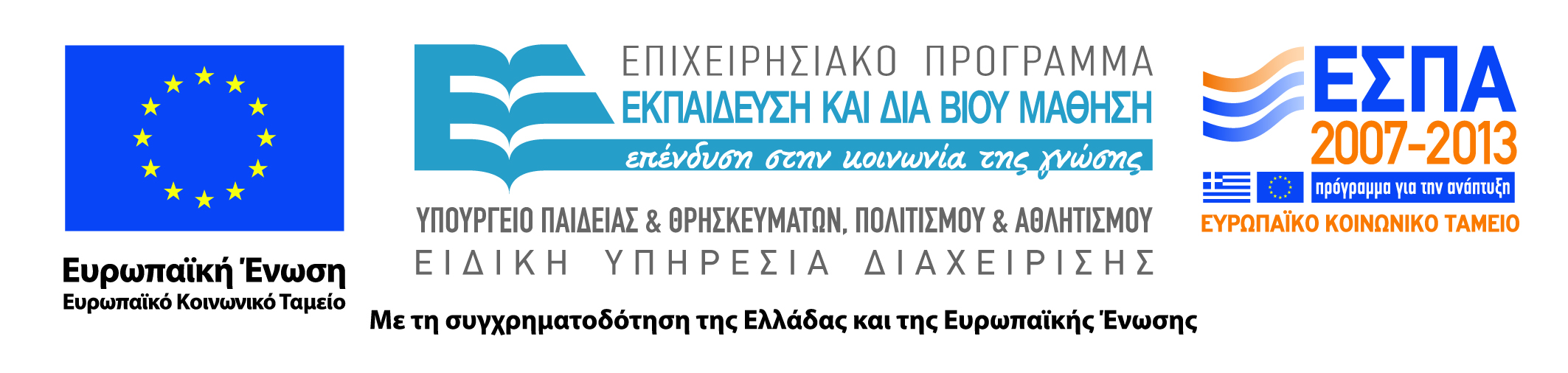 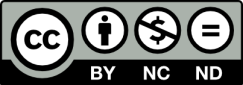